Woodstock Academy
Eastford
Academic Report
2010-2011
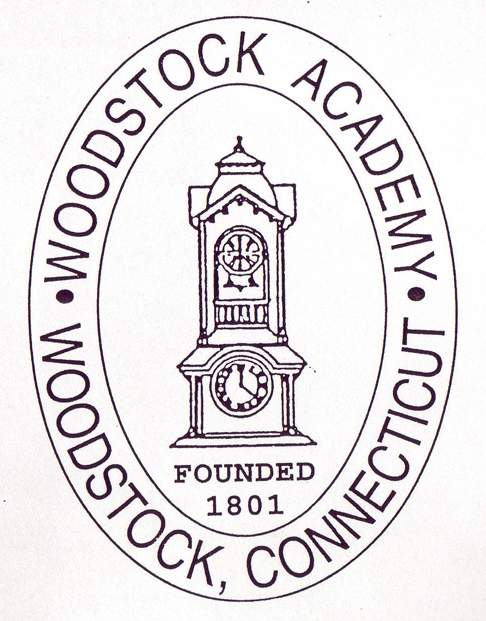 Woodstock Academy Percent At/Above Goal (4&5)2011-2010 Comparison
Students at/above GoalWA & Eastford Students
Eastford Performance by Tests
Eastford Performance by Tests
2011 Percentage At/Above Goal (4 & 5) All Four Tests – Eastford, WA, & State
Students at/above Proficient vs. WA & Eastford Students
DRG E
Coventry
Cromwell
East Haddam
Lyman Memorial
North Stonington
Portland
Region 1
Region 11
Region 16
Woodstock Academy
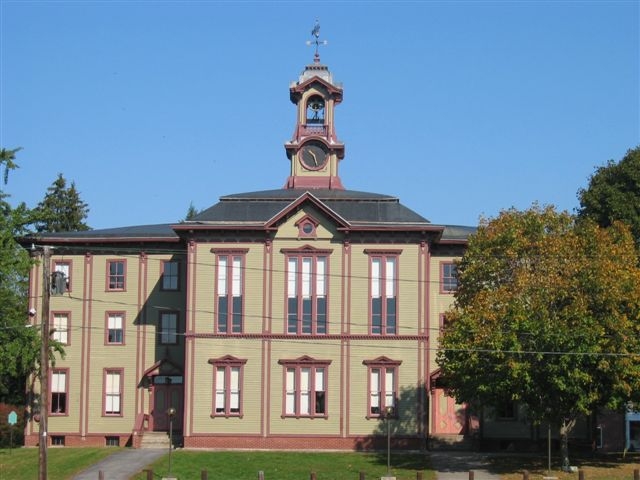 [Speaker Notes: A good comparison of WA’s scores are other schools grouped in DRG E.  There are 7 data indicators used to classify similar districts: median family income, parental education, parental occupation, percentage of children living in single-parent families, percentage of school students eligible to receive free or reduced meals, the percentage of students whose family speaks another language other than English at home, and the number of students attending schools in that district.  DRG E includes….]
2011 Percentage At/Above GoalWA, Eastford, DRG E, State of Connecticut, Windham County
Percentage of Proficient WA, Eastford, State & ERG 2011
SAT Average Scores 2011 vs. 2010
Total number of WA students taking the SAT was 211, 
Up 31 students from last year.
2011 SAT Average ScoresWA, Eastford, State, Total Group
[Speaker Notes: Despite a drop in specific test scores, are performance relative to the Connecticut scores and the Total Group continues to be strong.]
2011 AP Highlights for WA
[Speaker Notes: Woodstock Academy prepared students to take Advanced Placement tests in 12 subjects. A score of 3 or better is accepted at most state college  and universities for college class credit.]
[Speaker Notes: Kudos to the Math department, who for the second year in a row, have done extremely well.  This year, almost half of the test-takers scored perfect 5s (46%).]
AP Results by Scores
Total Number of AP Tests Taken -- 134
*A score of 3 or better is accepted at most state college  and universities for college class credit.
[Speaker Notes: Number of tests taken is up from 121 (+13).  The number of students with a 4 or better is up from 57% last year.  The number of students with a 3 or better is up 1%.]